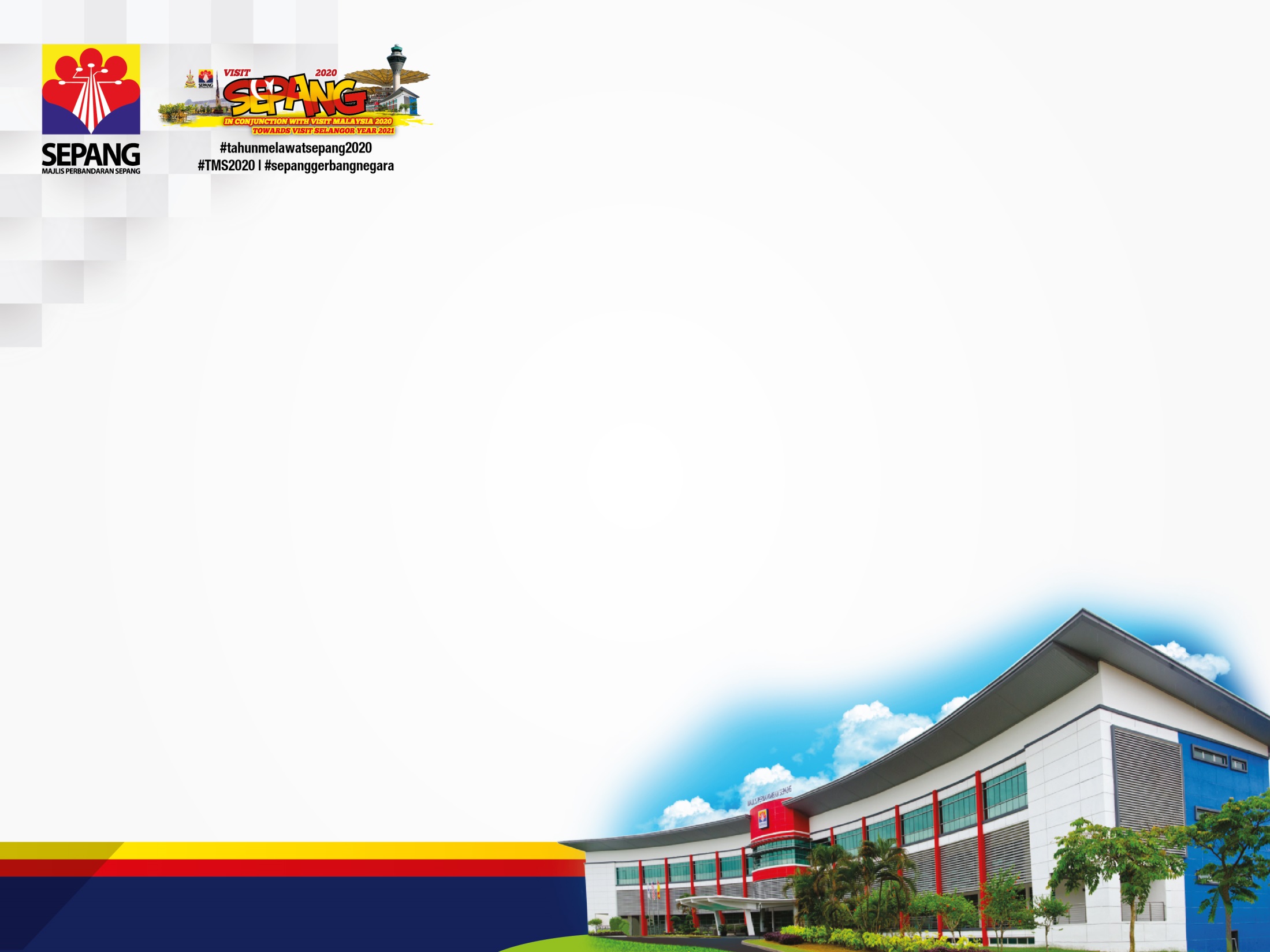 MPSAS 23URUSNIAGA BUKAN PERTUKARAN
Oleh:
Y.M. RAJA ZULHELMI BIN RAJA SALEH
PENGARAH JABATAN PERBENDAHARAAN
MAJLIS PERBANDARAN SEPANG
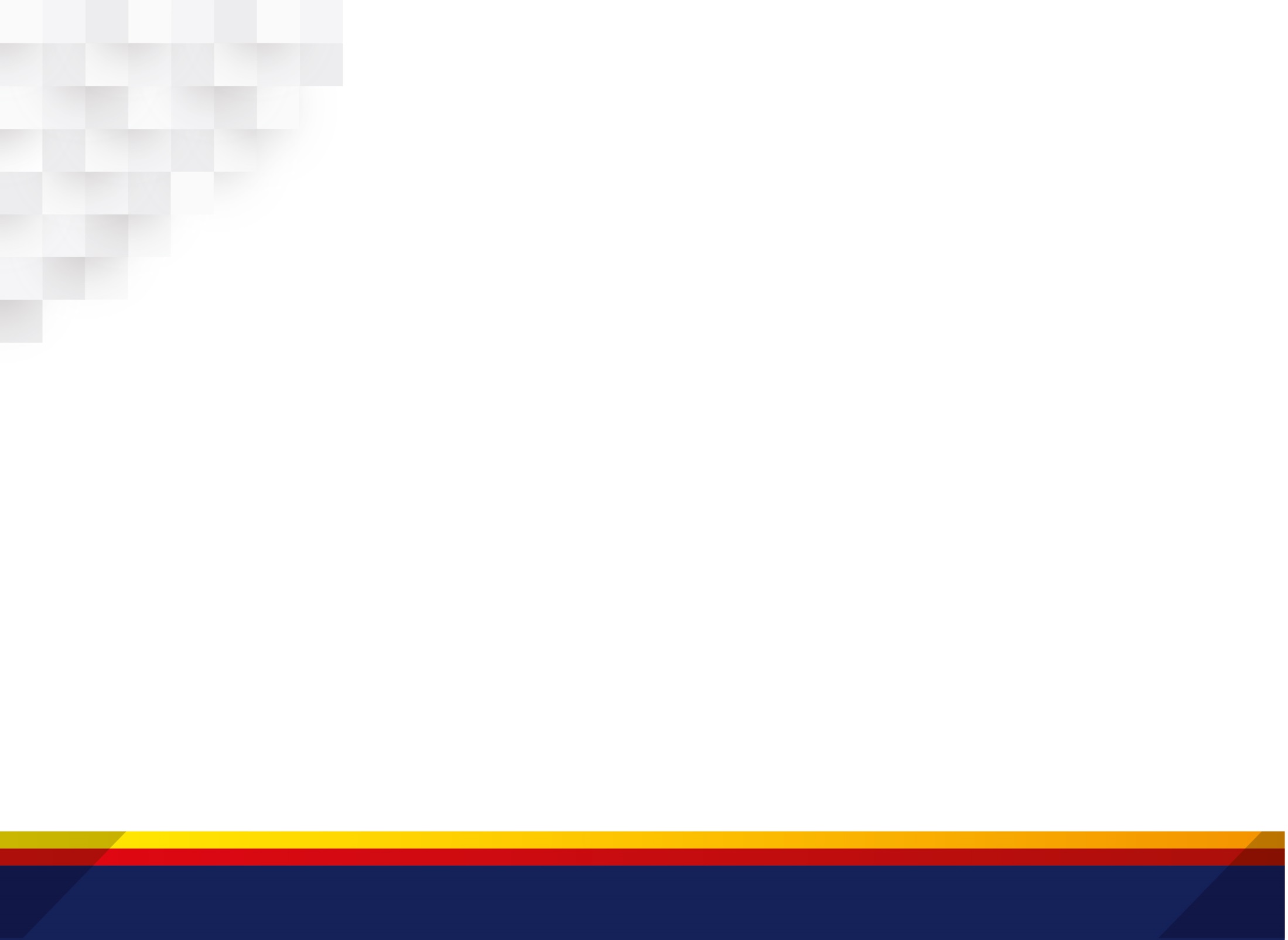 PERSEDIAAN MP SEPANG
MPSAS
SAGA Compliance
2017
2017
Perlaksanaan Asas Akruan
2016
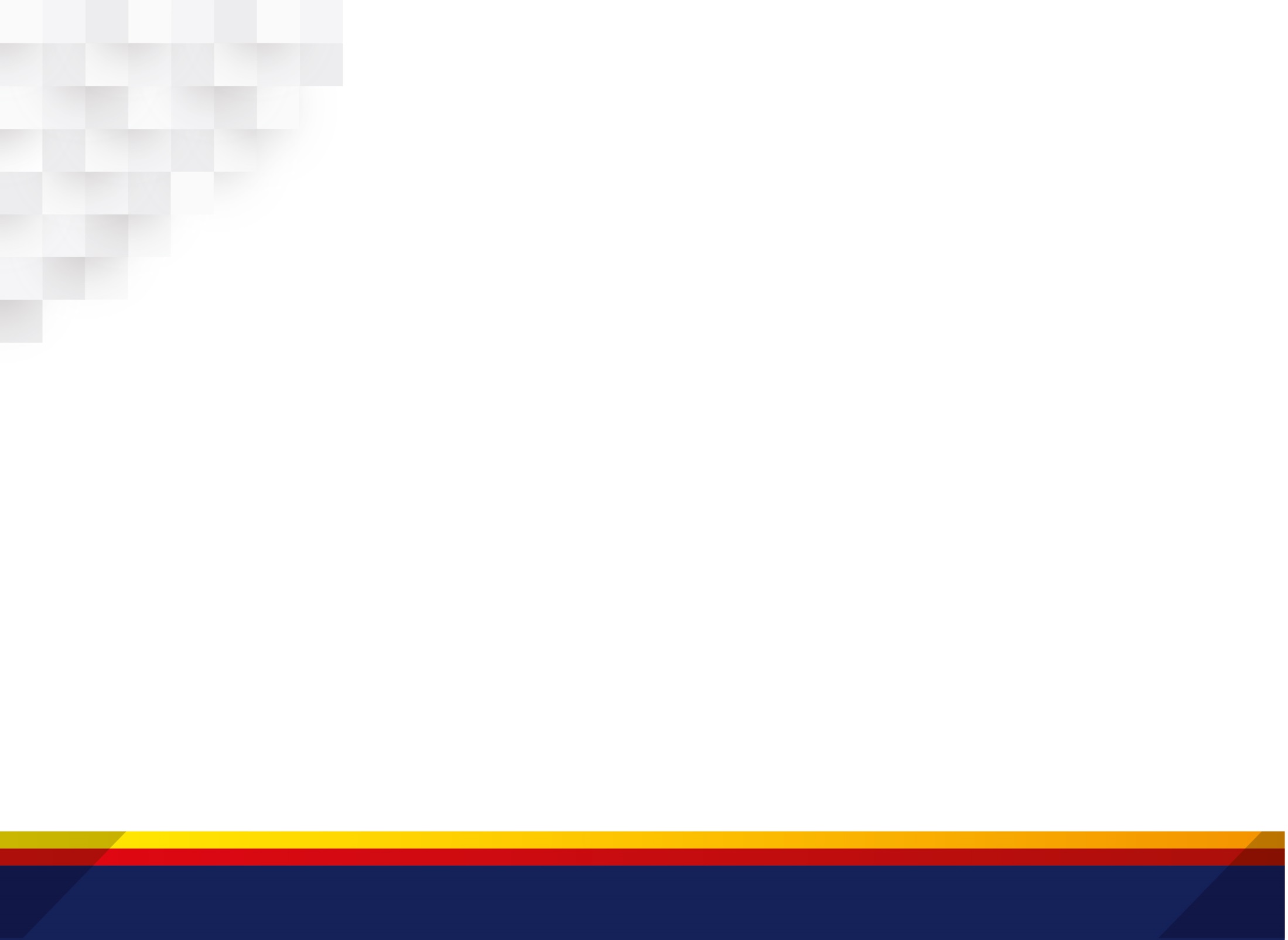 ROAD TO MPSAS MP SEPANG
2019
Peralihan Tahun Ketiga
MPSAS 17 – Penilaian Semula
MPSAS 17 – Aset Infrastruktur
2020
Pemakaian 100%
2018
Peralihan Tahun Kedua
MPSAS 25
MPSAS 16 – Penilaian Semula
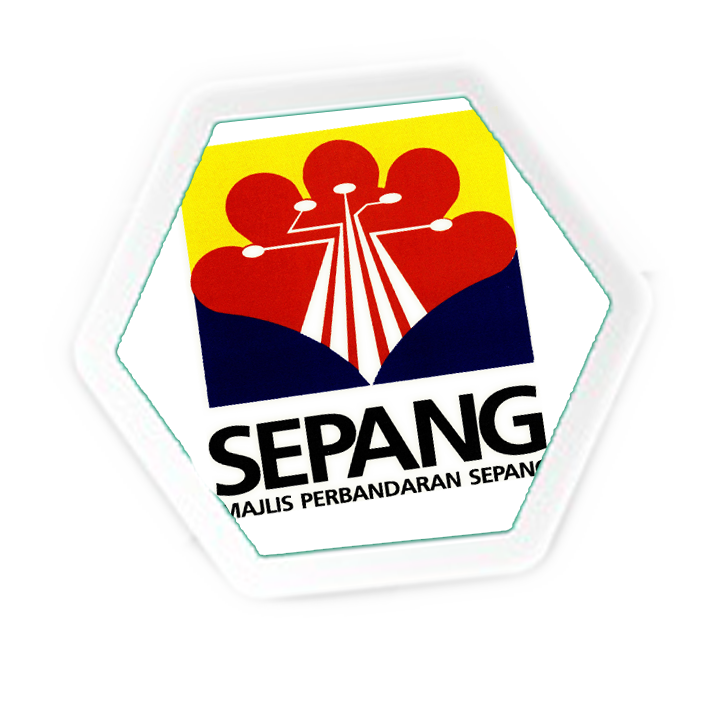 2017
Peralihan Tahun Pertama
MPSAS 1     MPSAS 21
MPSAS 2     MPSAS 23
MPSAS 3     MPSAS 24
MPSAS 9     MPSAS 26 
MPSAS 14   MPSAS 28
MPSAS 16   MPSAS 29
MPSAS 17   MPSAS 30
MPSAS 19   MPSAS 31
MPSAS 20   MPSAS 33
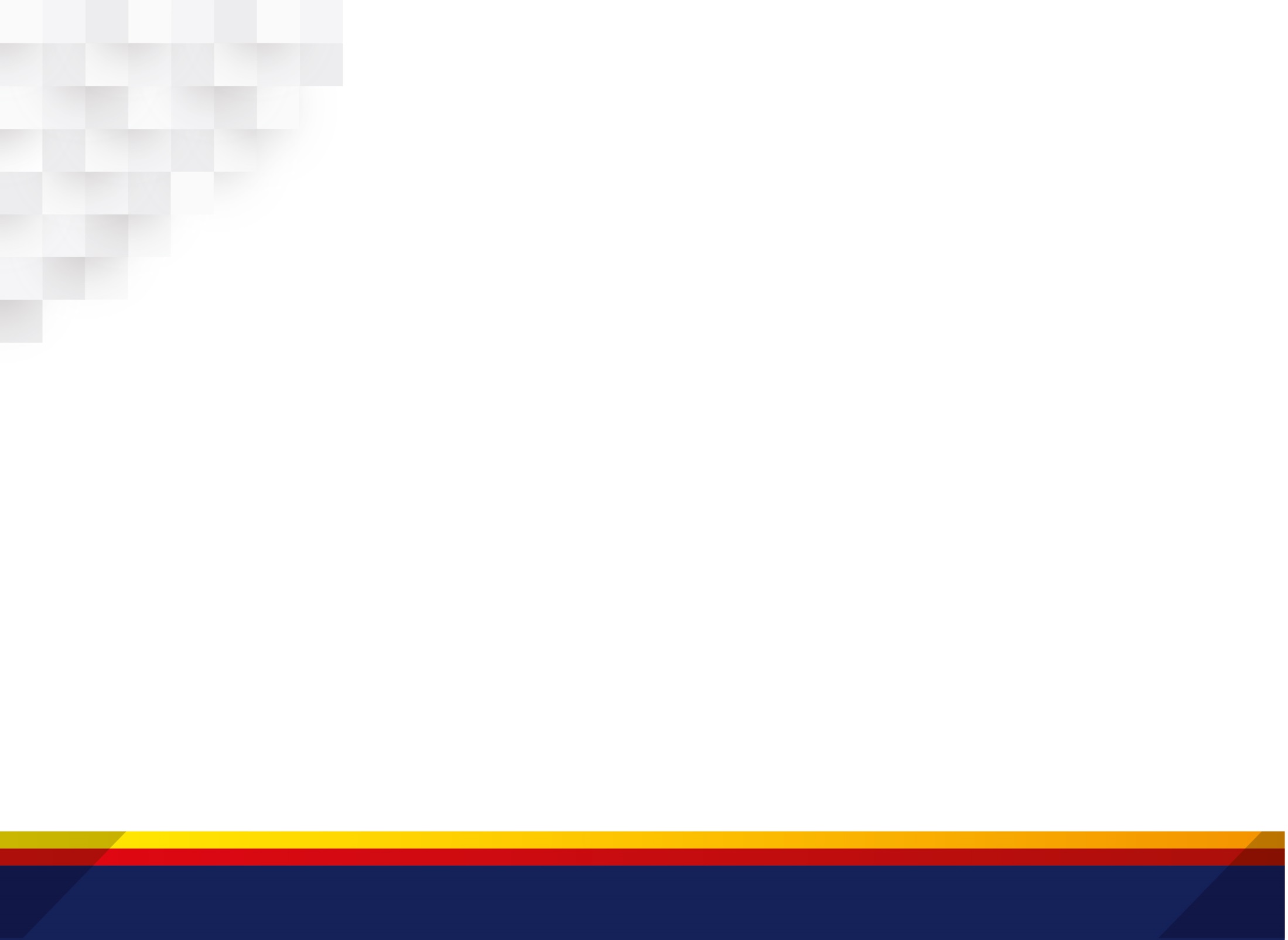 2017
Peralihan Tahun Pertama
MPSAS 1 (Presentation Financial Statements) 
MPSAS 2 (Cash Flow Statements) 
MPSAS 3 (Accounting Policies, Changes In Accounting, Estimates and Errors) 
MPSAS 9 (Revenue from Exchange Transaction) 
MPSAS 14 (Events After The Reporting Dates) 
MPSAS 16 (Investment Property) 
MPSAS 17 (Property Plant and Equipment)
MPSAS 19 (Provision, Contingent   Liabilities and Contingent Assets) 
MPSAS 20 (Related Party Disclosure) 
MPSAS 21 (Impairments of Non-Cash Generating Assets)
MPSAS 23 (Revenue from Non-Exchange Transaction)
MPSAS 24 (Presentation Budget Information in Financial Statements)
MPSAS 26 (Impairment of Cash Generating Assets)
MPSAS 28 (Financial Instruments: Presentation)
MPSAS 29 (Financial Instruments: Recognition and Measurement)
MPSAS 30 (Financial Instruments: Disclosure)
MPSAS 31 (Intangible Assets)
MPSAS 33 (First Time Adoption of Accrual Basis MPSAS)
Restated and Disclosure
2018
Peralihan Tahun Kedua
MPSAS 25 (Employee Benefit)
MPSAS 16 (Investment Property) –  Penilaian Semula
2019
Peralihan Tahun Ketiga
MPSAS 17 (Property Plant and Equipment) – Penilaian Semula
MPSAS 17 (Property Plant and Equipment) – Aset Infrastruktur
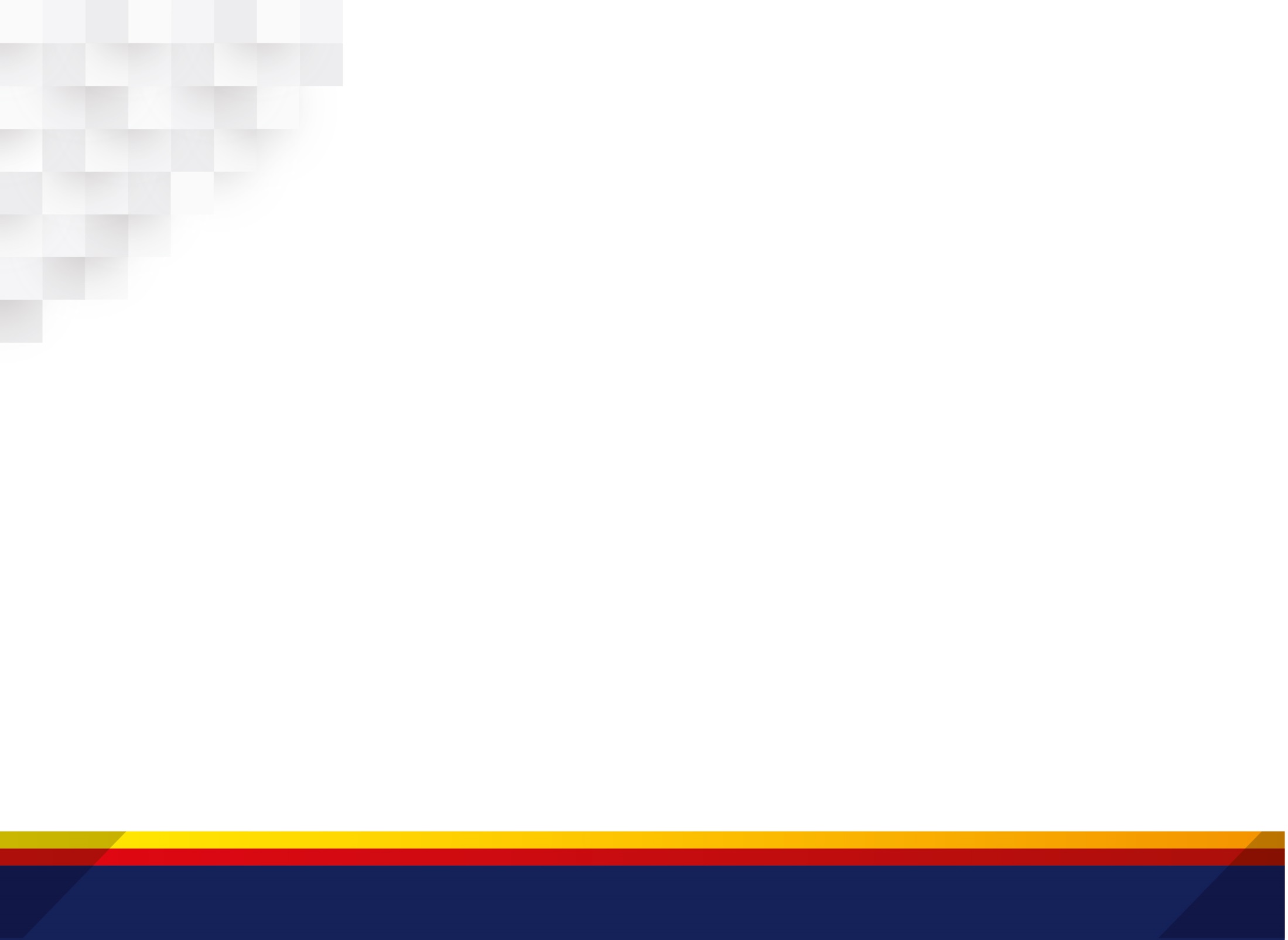 MPSAS VS PERS
MPSAS
PERS
VS
MPSAS 23 
Urusniaga Bukan Pertukaran

MPSAS 9
Urusniaga Pertukaran
Hasil Cukai

Hasil Bukan Cukai
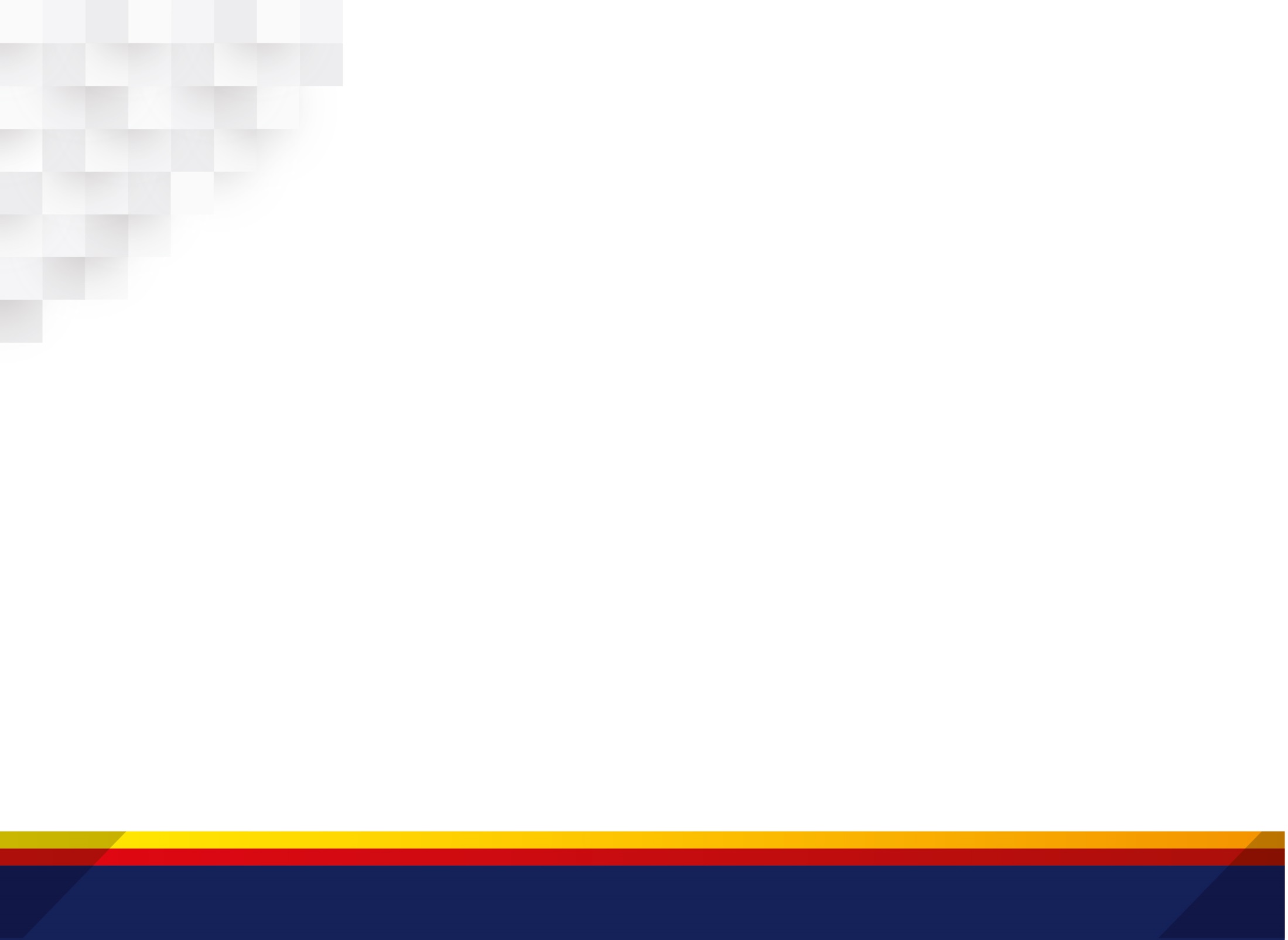 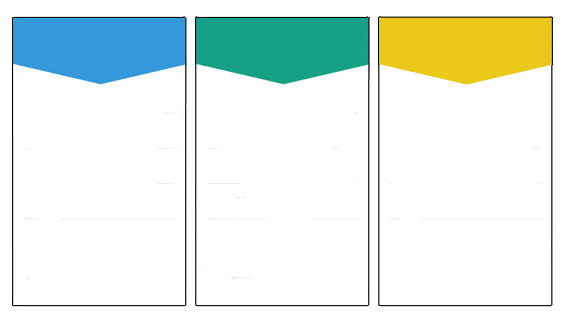 SAGA Compliance
Asas Akruan
MPSAS
Sistem Menjanakan Bil
MPSAS 23
Bil Cukai

Bil Sewaan
Direkodkan di dalam Lejar
(Automatik mengikut tarikh bil dijana oleh sistem)
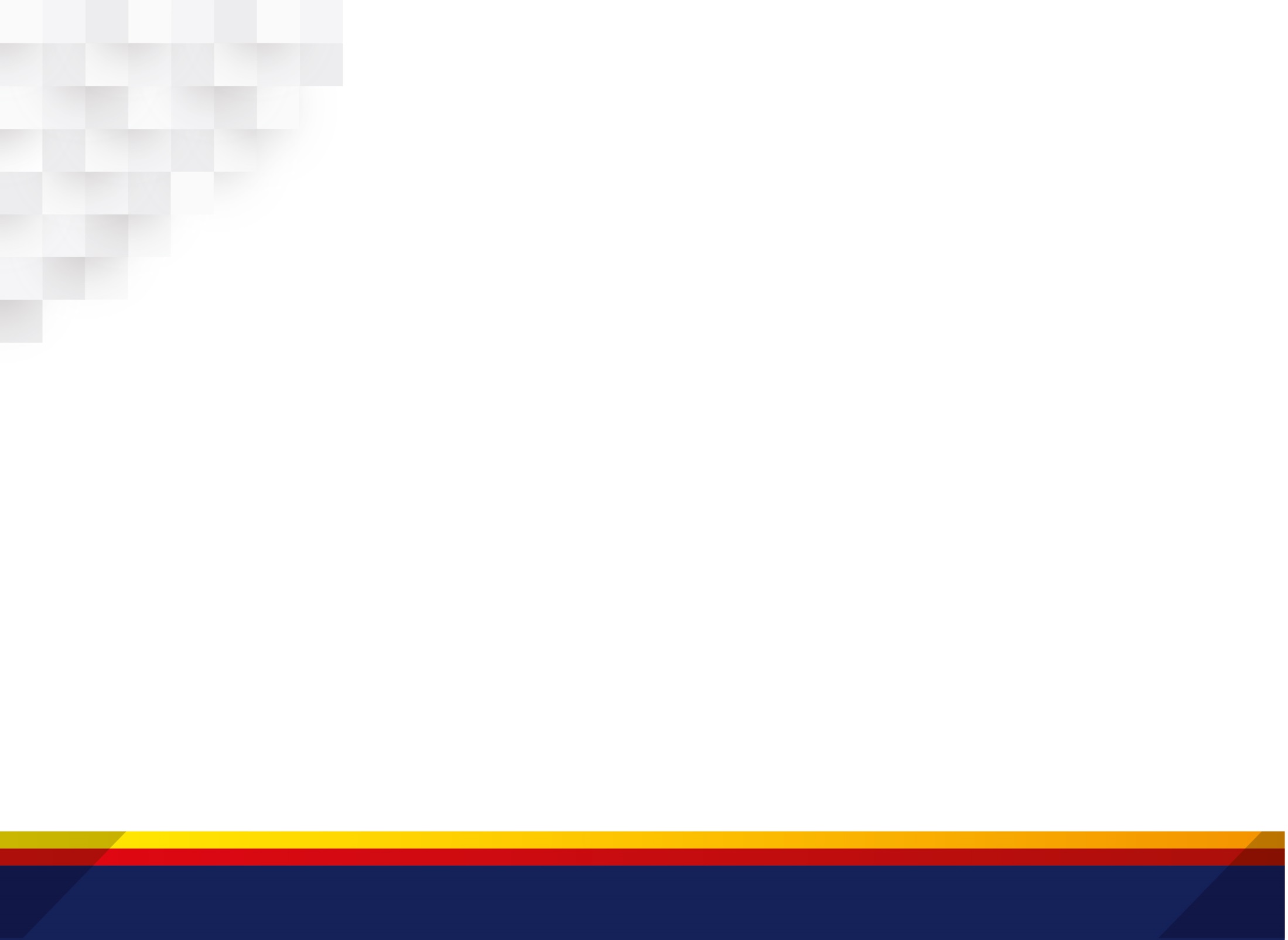 1
Objektif / Skop / Tarif
MPSAS
23
2
Pendedahan
Cukai
3
Pengiktirafan 
	& 
Pengukuhan (RM)
Pindahan
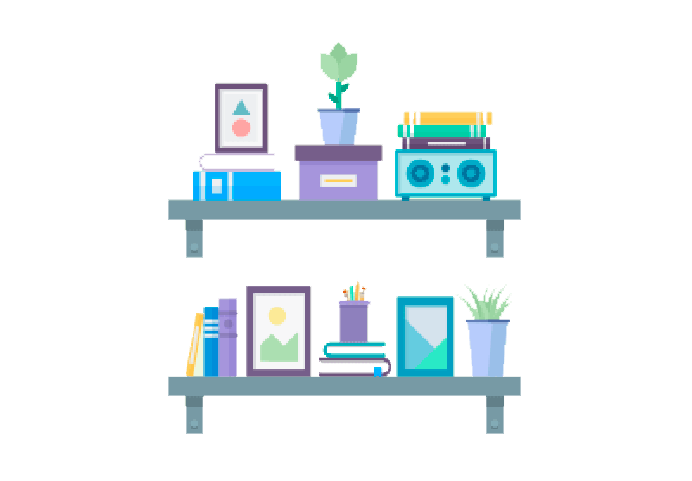 Sumbangan
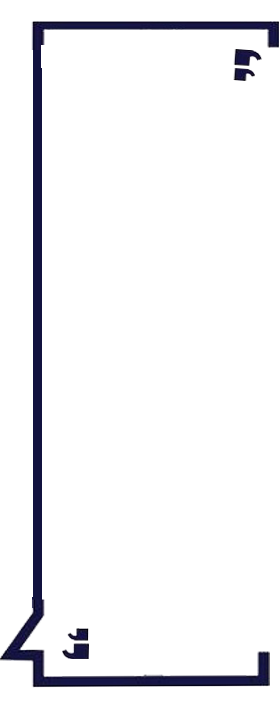 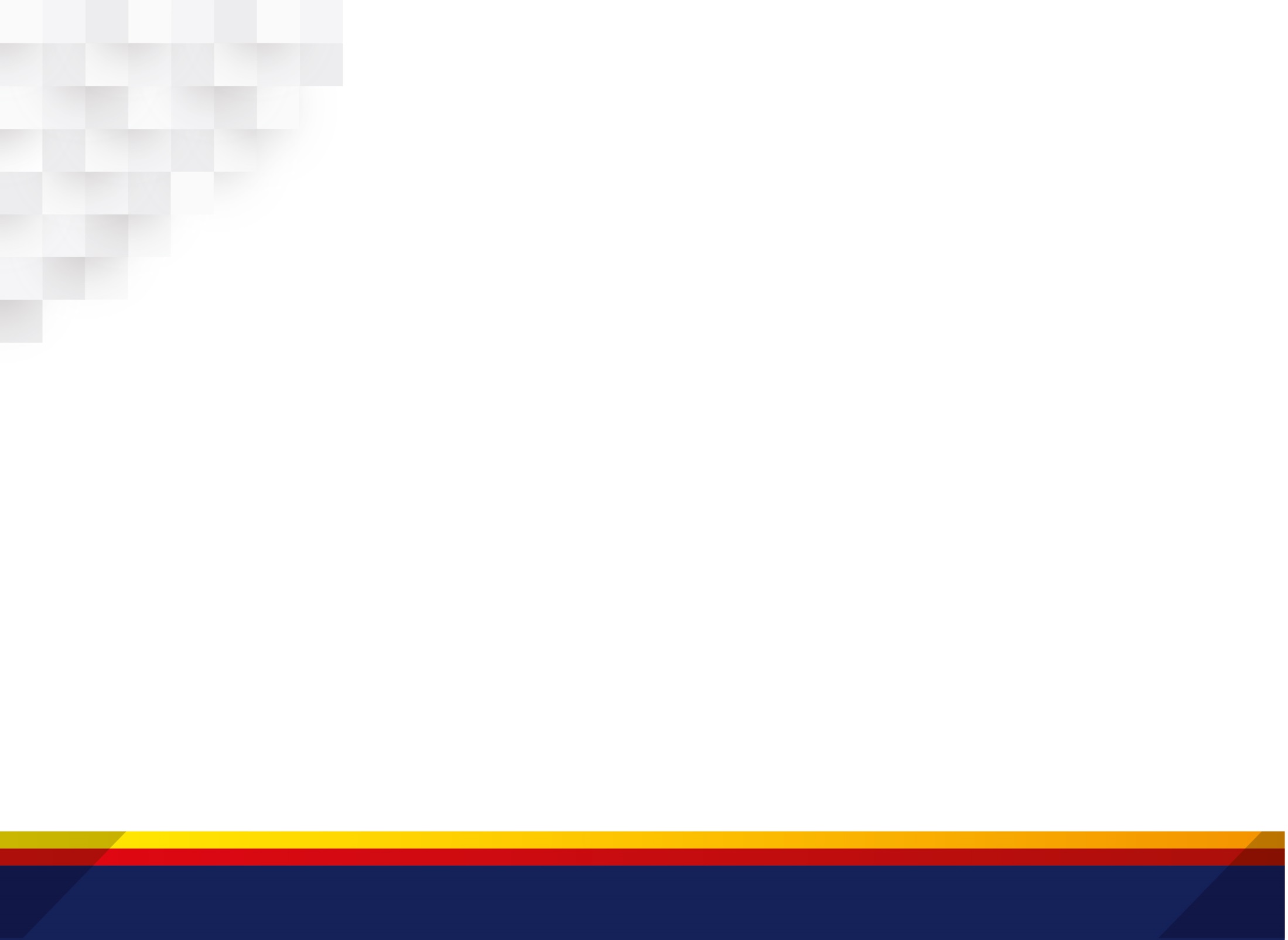 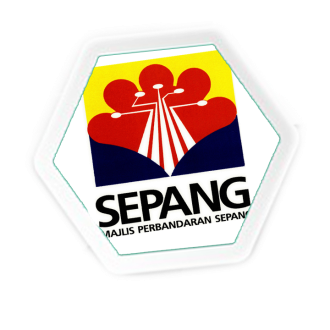 TAKRIF
Urusniaga Bukan Pertukaran
Urusniaga Bukan Pertukaran akan diiktiraf sebagai aset apabila terdapat manfaat ekonomi masa depan atau potensi perkhidmatan dijangka mengalir ke dalam entiti, ianya berpunca daripada peristiwa lampau serta nilai saksama aset dapat diukur dengan munasabah. Urus niaga bukan pertukaran yang diiktiraf sebagai aset hendaklah diiktiraf sebagai hasil, kecuali setakat liabiliti yang juga diiktiraf berkenaan dengan aliran masuk yang sama sebagai tertunda di dalam penyata kedudukan kewangan. Apabila obligasi terhadap sesuatu liabiliti itu telah dipenuhi, entiti hendaklah mengurangkan amaun bawaan liabiliti yang diiktiraf itu mengiktiraf amaun hasil yang sama dengan pengurangan itu.
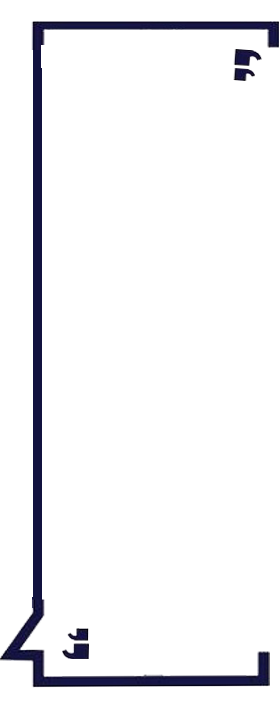 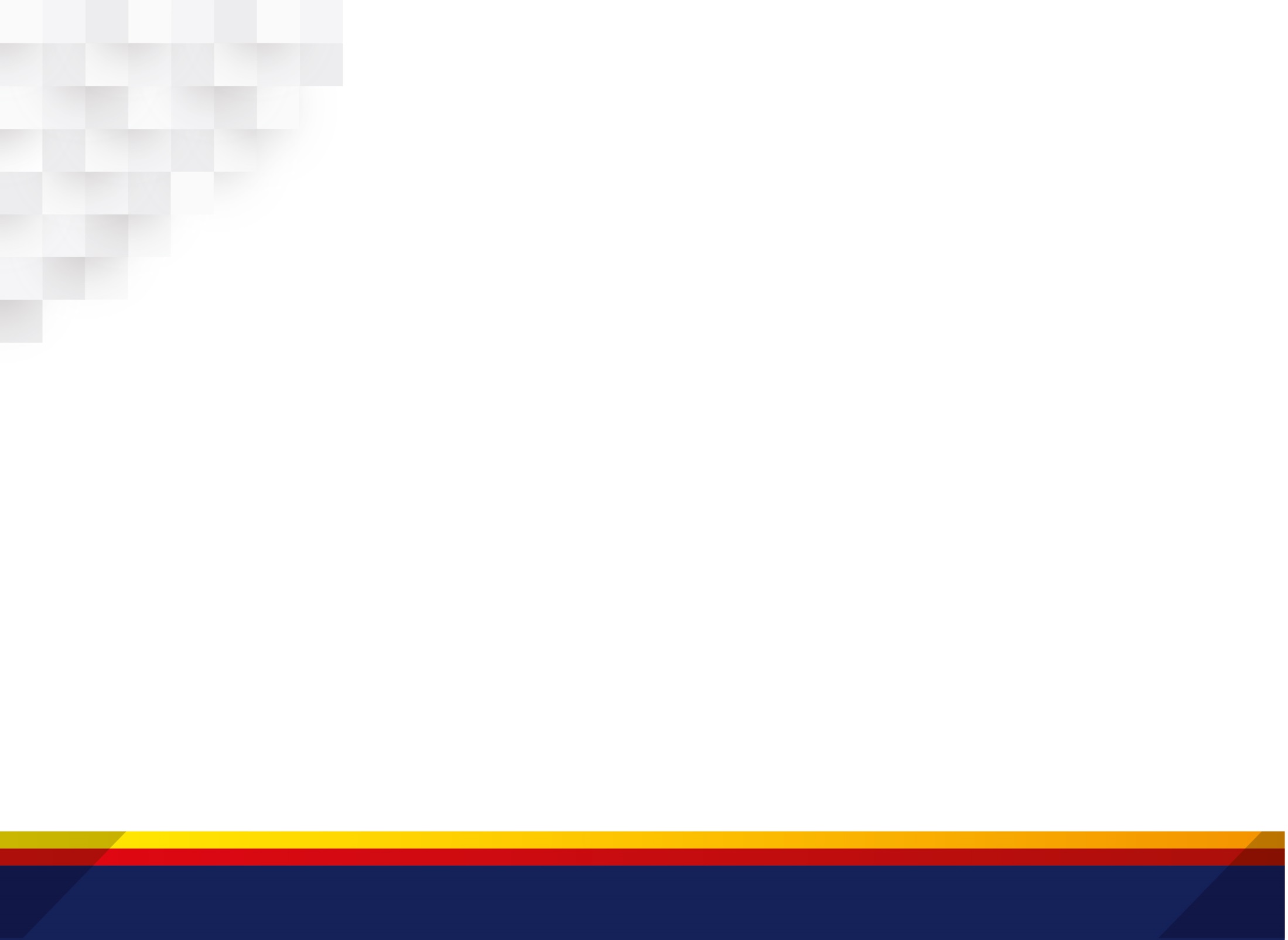 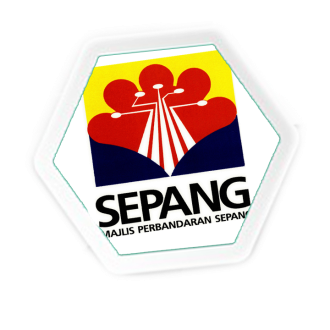 TAKRIF
Urusniaga Bukan Pertukaran
Menerima daripada atau memberi kepada entiti lain tanpa secara langsung  memberi atau menerima nilai yang hampir sama sebagai pertukaran.
	Contoh:
		Cukai, Pindahan & Sumbangan
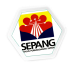 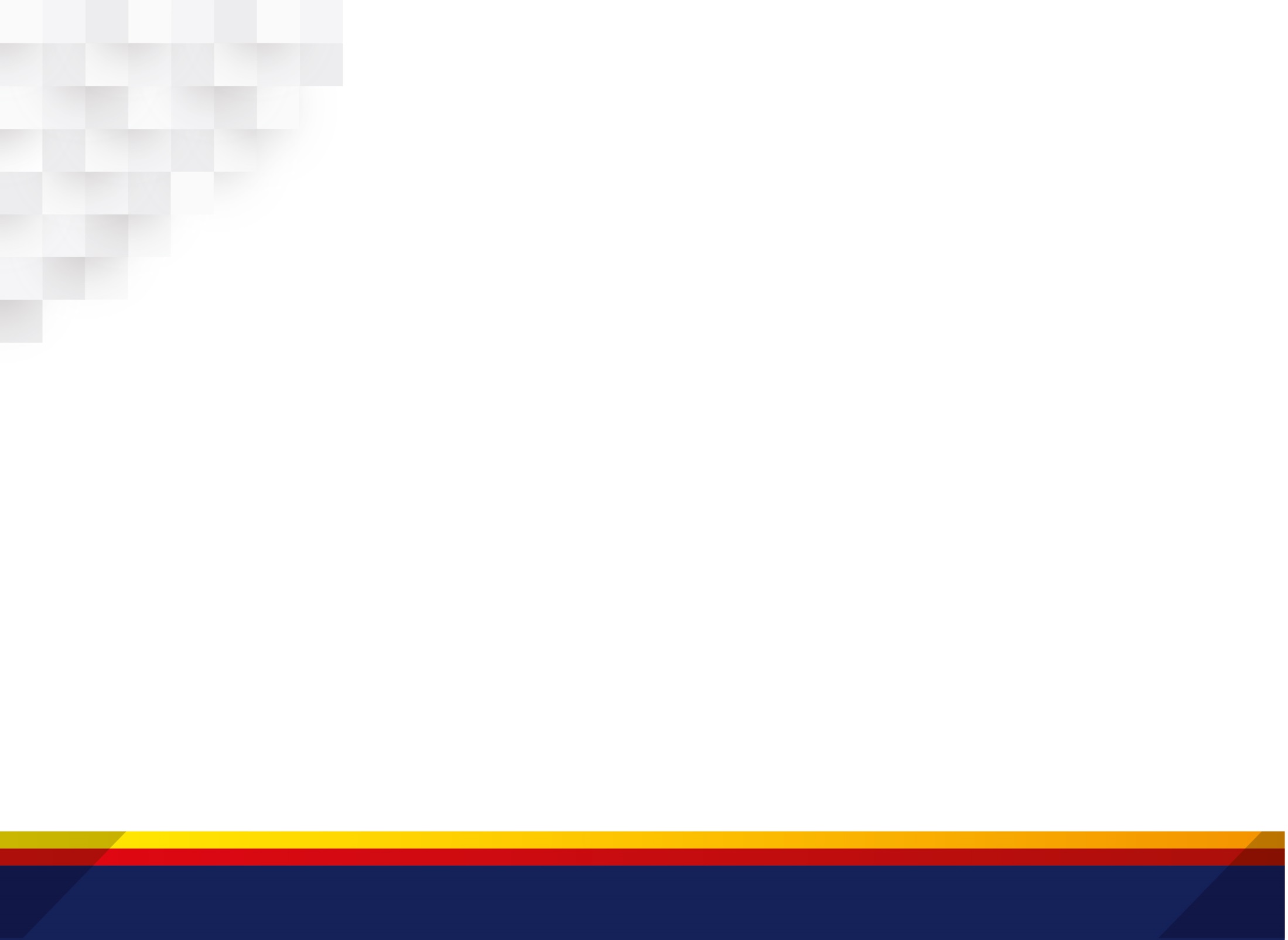 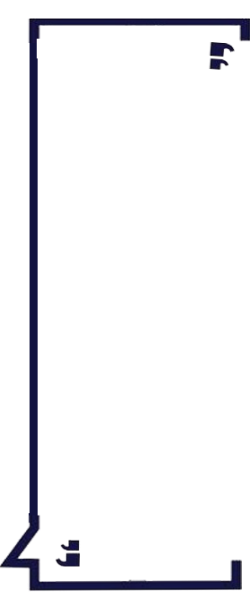 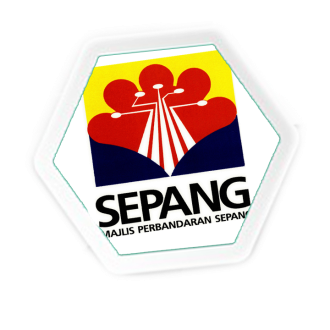 TAKRIF
Cukai
Manfaat ekonomi atau potensi perkhidmatan yang mesti dibayar atau kena bayar selaras  dengan undang-undang dan peraturan yang  termaktub  TETAPI tidak termasuk penguatkuasaan denda atau penalti disebabkan ketidakpatuhan undang-undang.
Contoh: Cukai Taksiran
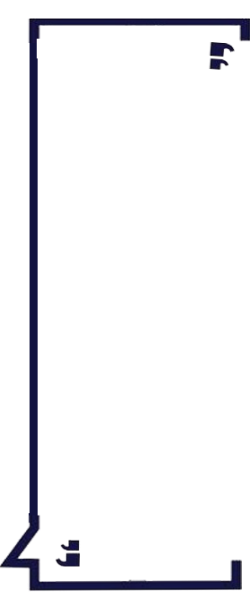 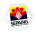 Sumbangan
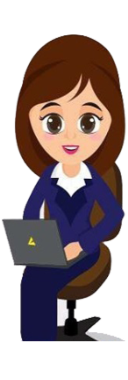 Adalah aliran masuk  manfaat ekonomi masa hadapan atau potensi perkhidmatan daripada Urusniaga Bukan Pertukaran  selain  cukai  dalam bentuk aliran masuk tunai atau bukan tunai
Contoh: Geran Kerajaan Persekutuan
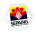 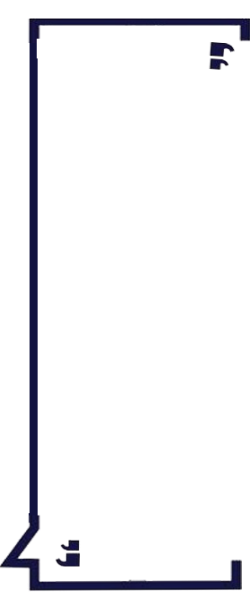 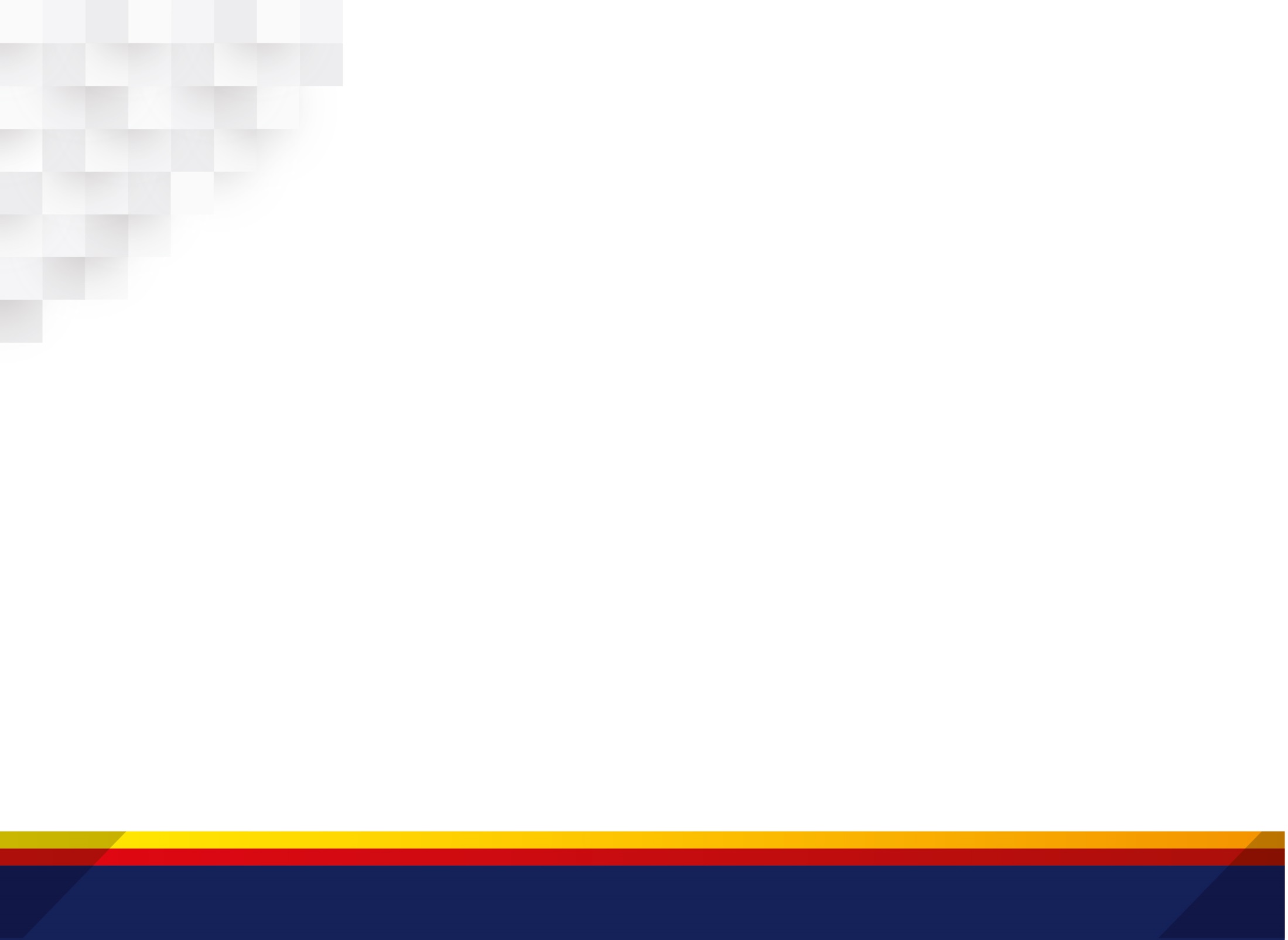 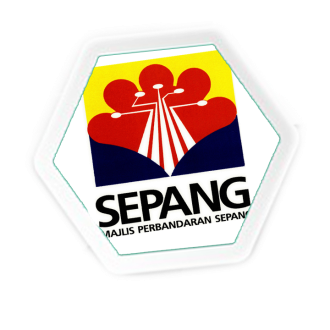 TAKRIF
Pindahan
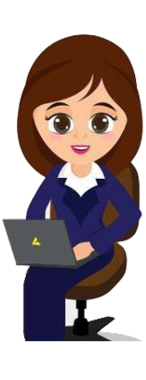 Adalah aliran masuk  manfaat ekonomi masa hadapan atau potensi perkhidmatan daripada Urusniaga Bukan Pertukaran  selain  cukai  dalam bentuk aliran masuk tunai atau bukan tunai
Contoh: Lesen,Permit , Denda, Hukuman dan Sewaan (Kedai Perniagaan Luar Bandar (PLB), Medan Selera & Meja Pasar)
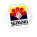 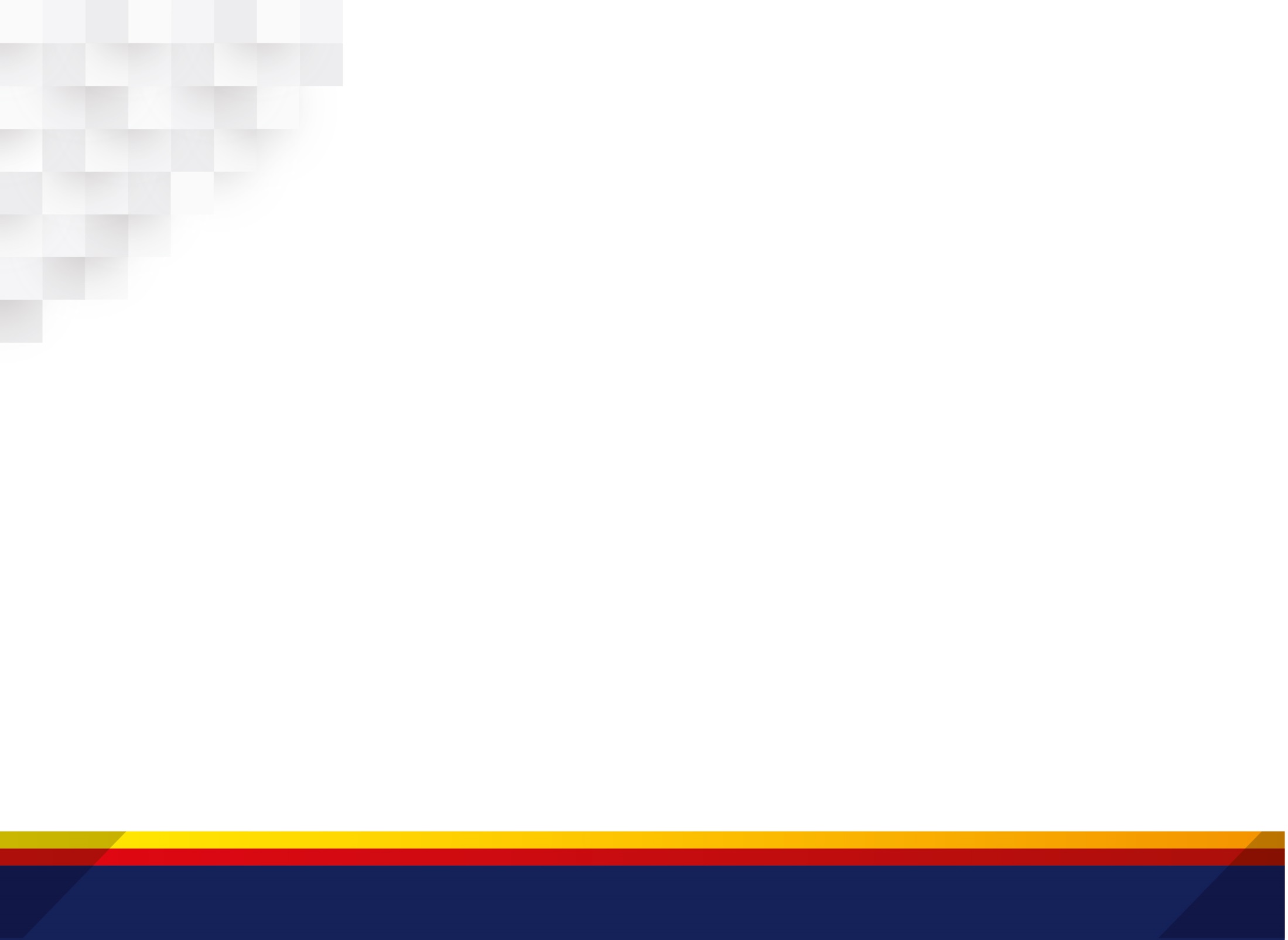 PERSEMBAHAN PENYATA PRESTASI KEWANGAN
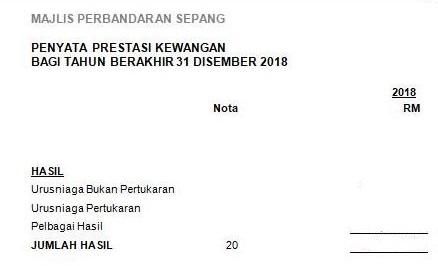 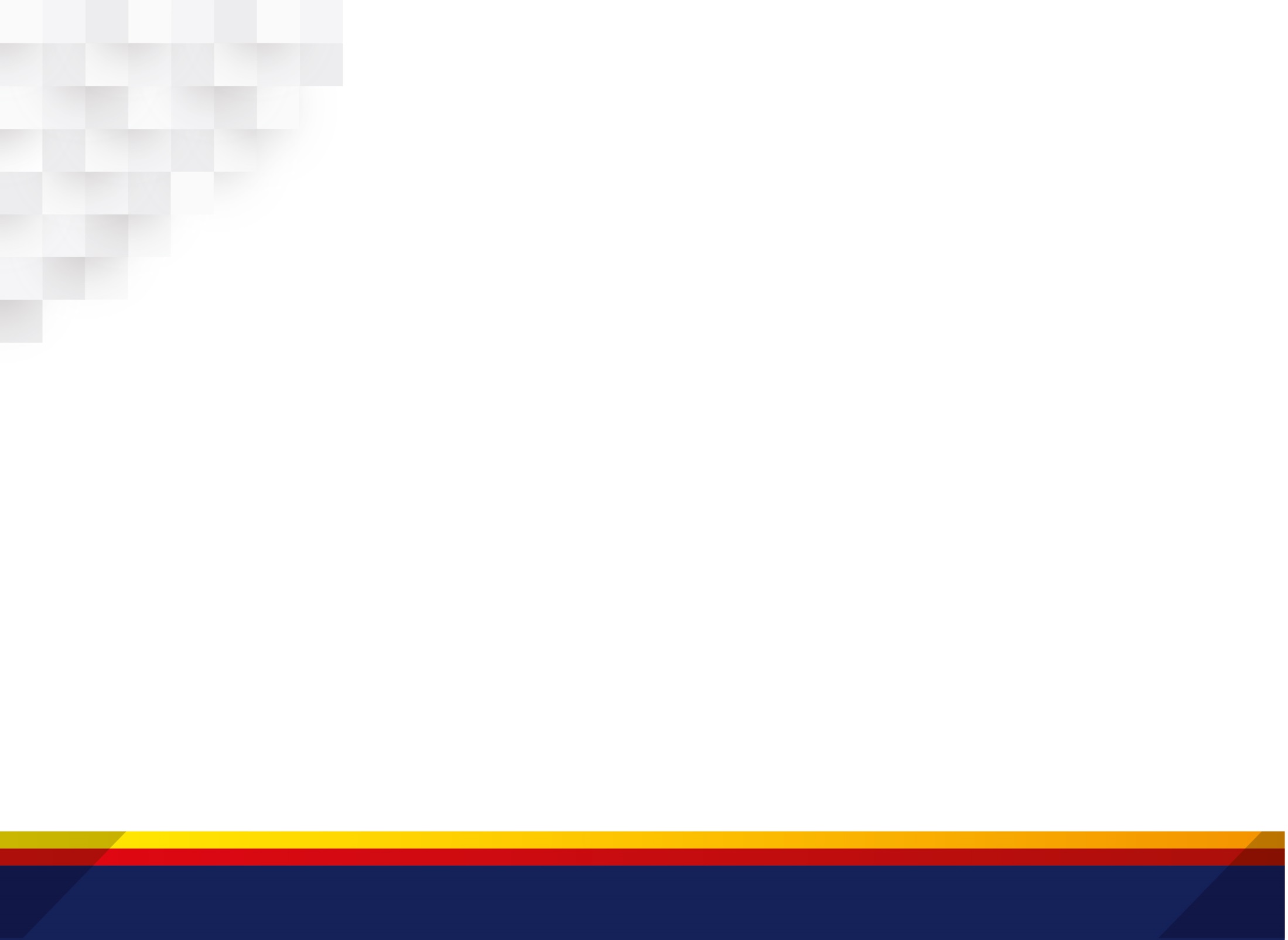 PERSEMBAHAN NOTA KEPADA PENYATA KEWANGAN
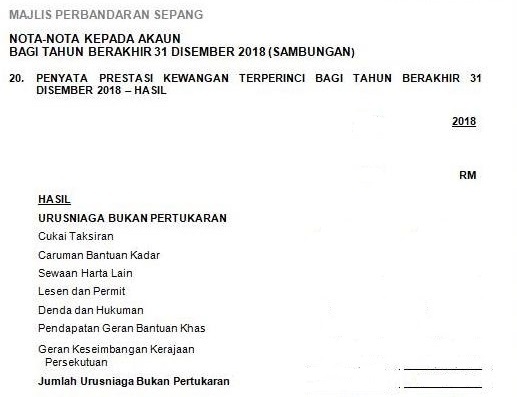 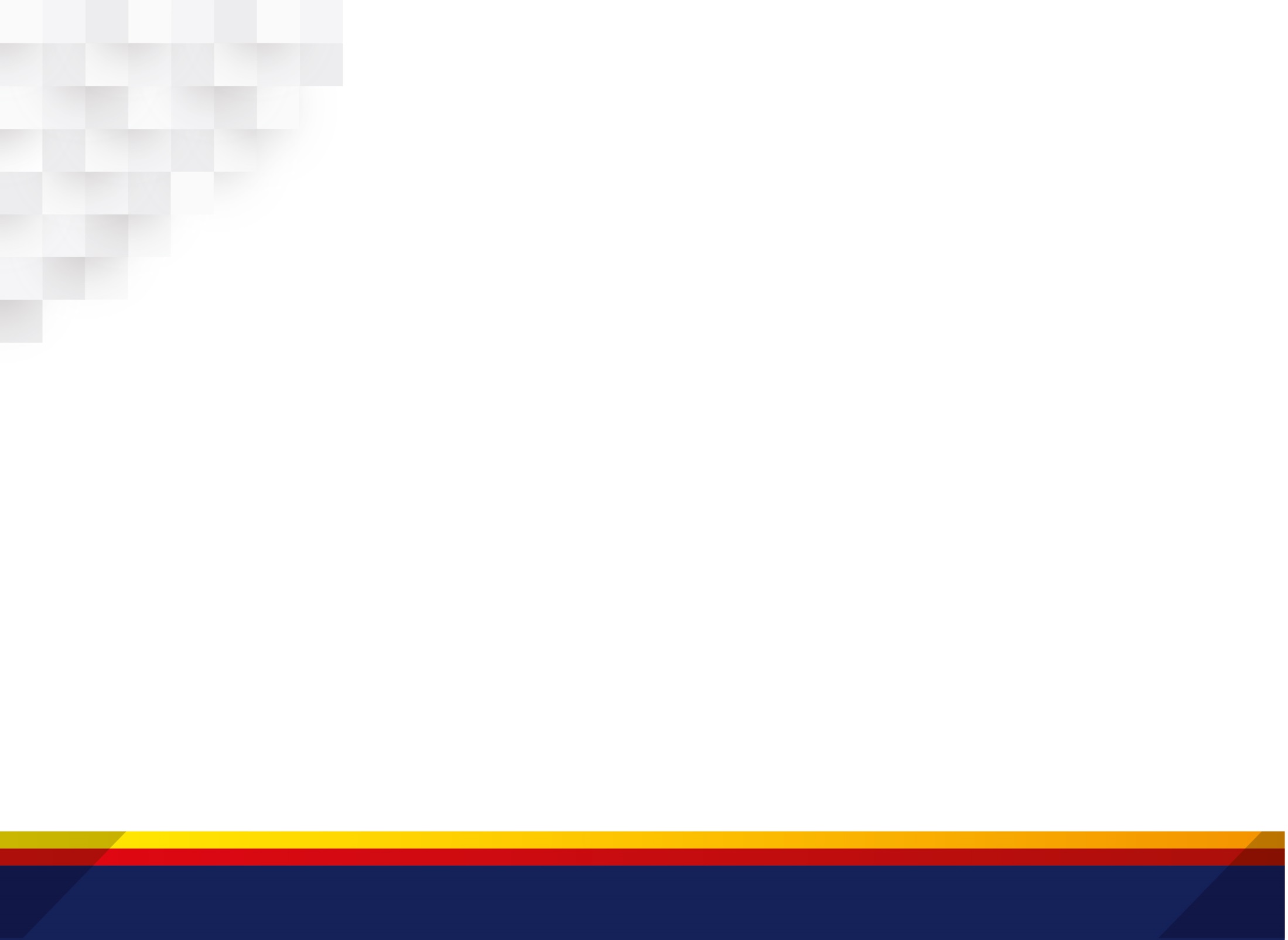 HASIL DARIPADA URUSNIAGA BUKAN PERTUKARAN MP SEPANG
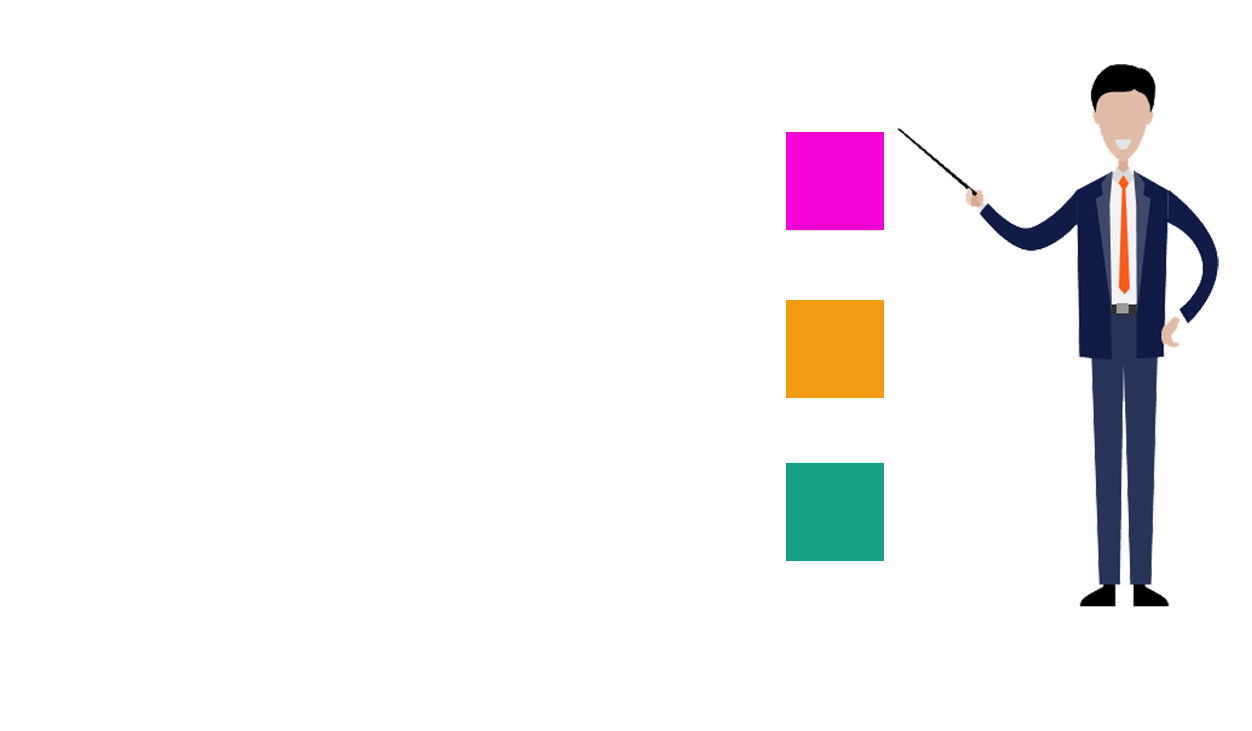 Cukai Taksiran
1
Cukai Taksiran adalah hasil cukai yang dikenakan ke atas pegangan harta berkadar yang terletak di dalam kawasan Majlis. Cukai Taksiran diiktiraf sebagai hasil dalam Penyata Prestasi kewangan semasa bil cukai semasa dikeluarkan iaitu pada setiap 1 Januari dan 1 Julai.
Caruman Bantuan Kadar
Caruman Bantuan Kadar adalah hasil cukai tak langsung yang dikenakan ke atas pegangan harta berkadar bagi agensi-agensi Kerajaan dan Badan Berkanun yang terletak di kawasan Majlis. Sumbangan Membantu Kadar di iktiraf sebagai hasil dalam Penyata Prestasi Kewangan semasa bil dikeluarkan iaitu pada setiap awal tahun
2
Sewaan Harta Lain
3
Hasil sewa dikenakan ke atas premis-premis Majlis mengikut syarat perjanjian penyewaan.
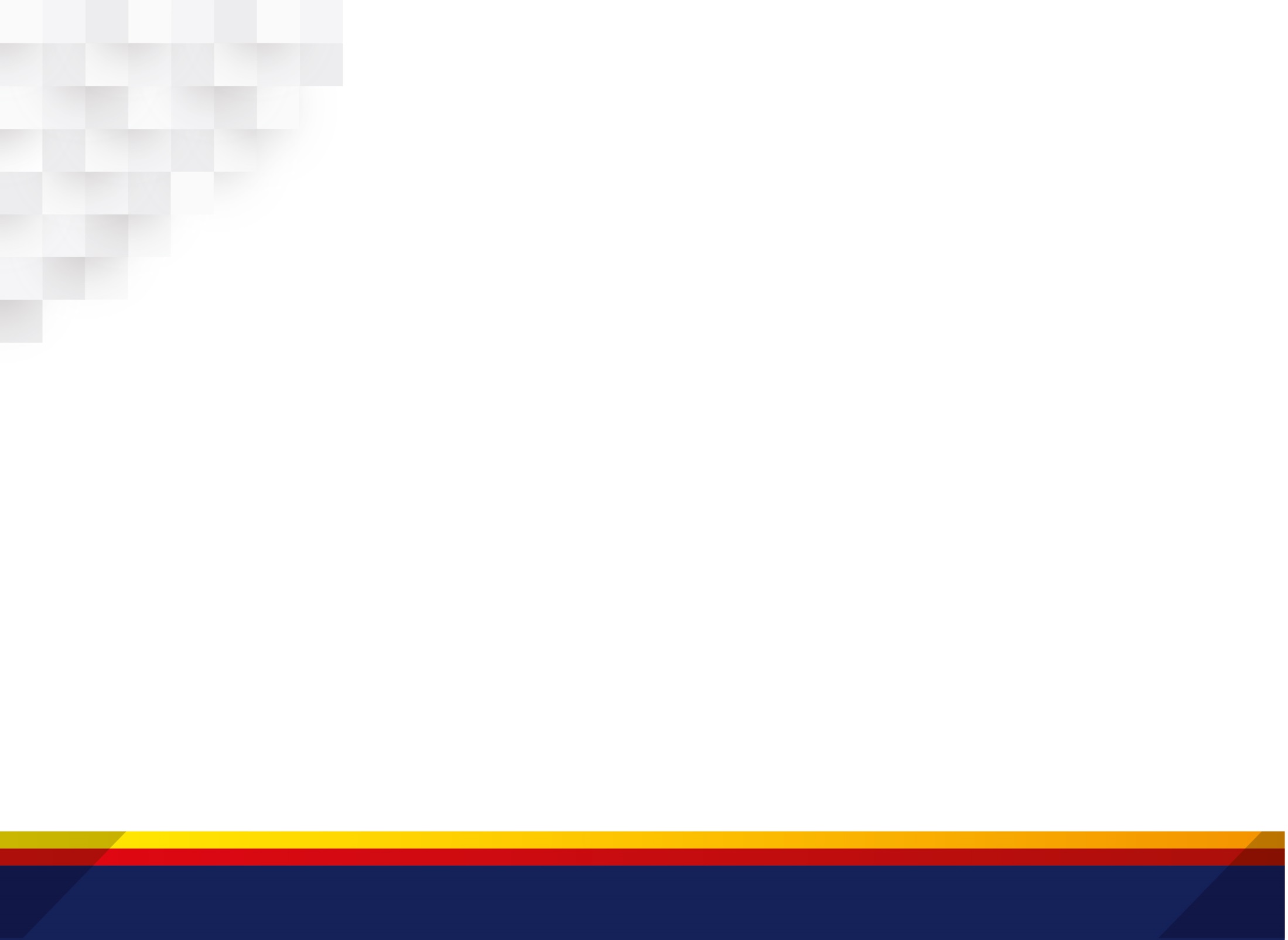 HASIL DARIPADA URUSNIAGA BUKAN PERTUKARAN MP SEPANG
Denda dan Hukuman
4
Denda dan hukuman merupakan bayaran denda, sitaan dan hukuman-hukuman lain yang dikenakan kerana melanggar undang-undang atau kerana kegagalan memenuhi tanggungan kontrak sama ada berkaitan dengan spesifikasi atau masa termasuk denda cukai taksiran, waran, kos guaman, kompaun dan lain-lain kos penguatkuasaan.

Hasil bagi denda dan hukuman yang lain-lain diiktiraf setelah Majlis menerima bayaran kerana berdasarkan pengalaman dan ketidakpastian dalam membuat kutipan ke atas hasil denda dan hukuman.
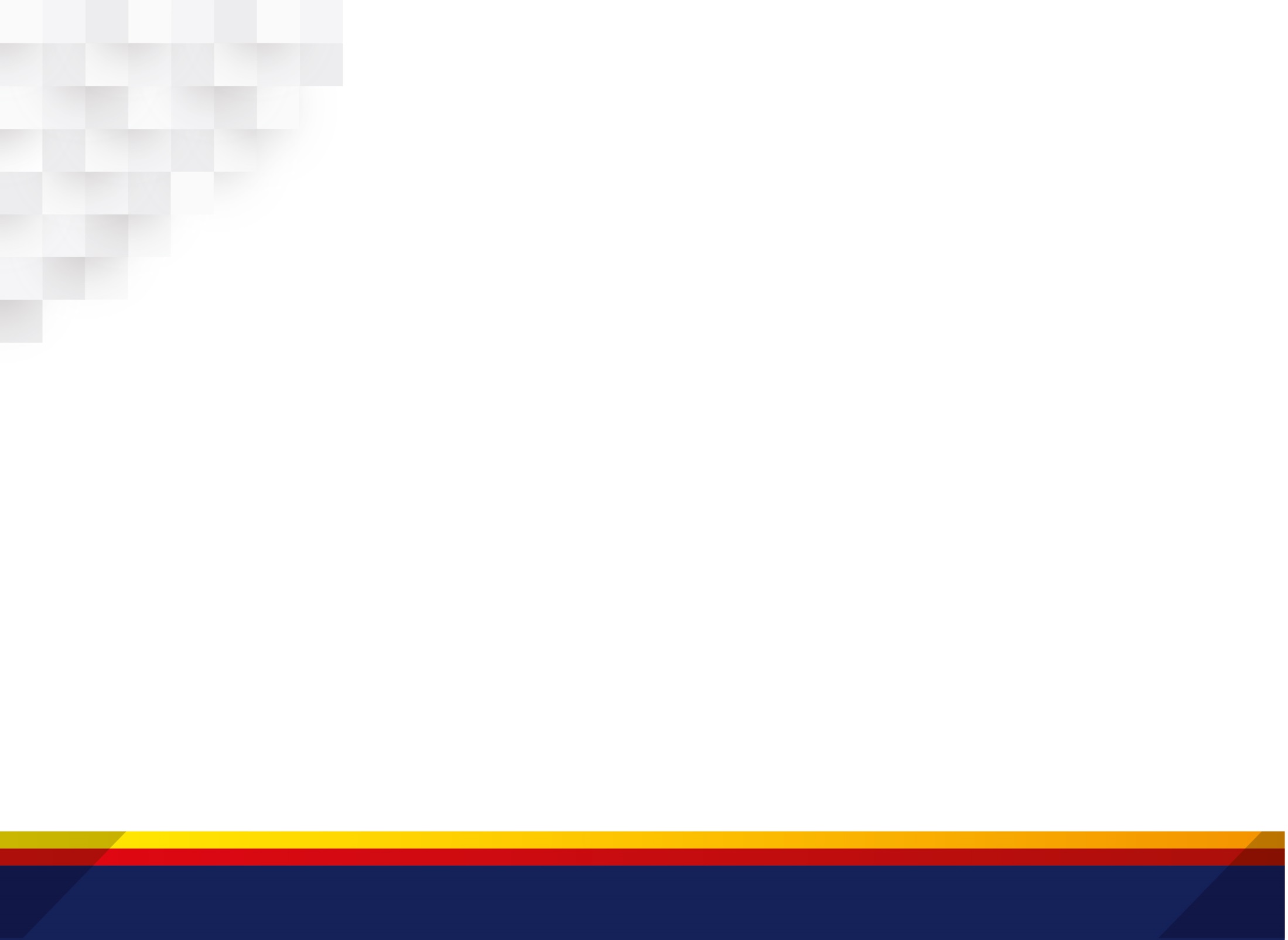 HASIL DARIPADA URUSNIAGA BUKAN PERTUKARAN MP SEPANG
Lesen, Bayaran Pendaftaran dan Permit
5
Majlis merekodkan semua bayaran yang dikenakan berhubung dengan pemberian kelulusan atau kebenaran kepada individu, perbadanan, perniagaan dan perusahaan-perusahaan lain untuk tujuan peraturan dan kawalan. Ianya termasuk lesen perniagaan, permit sementara, lesen anjing, iklan dan lain-lain
6
Geran Kerajaan
Geran Kerajaan yang tidak dikenakan syarat-syarat prestasi masa depan yang tertentu seperti geran keseimbangan diambilkira sebagai hasil di dalam penyata prestasi kewangan.Geran kerajaan yang dikenakan syarat-syarat prestasi masa depan tertentu seperti geran pembangunan diiktiraf sebagai geran tertunda dan dilunaskan sebagai hasil bersamaan dengan amaun bawaan liabiliti yang telah memenuhi syarat.
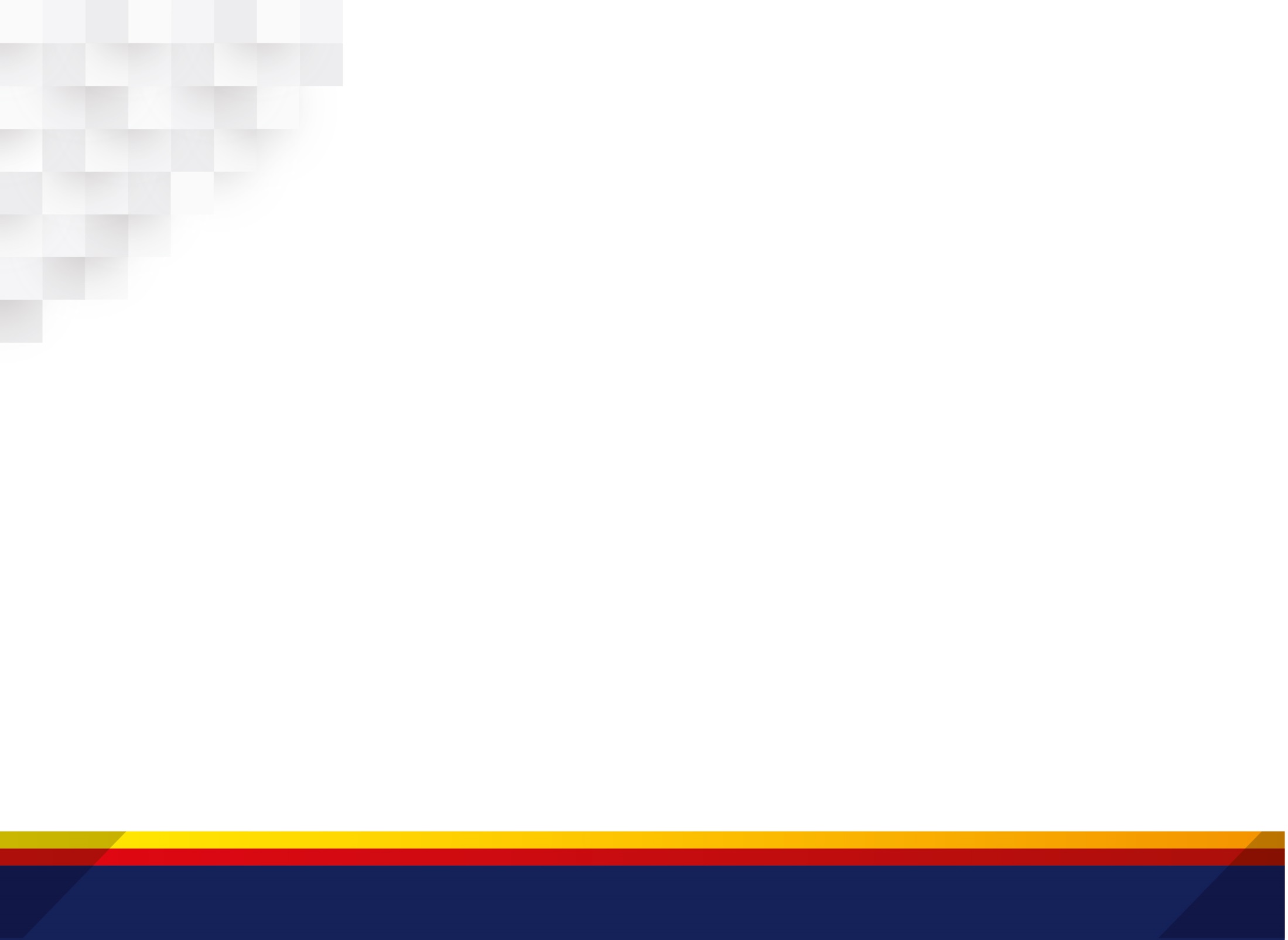 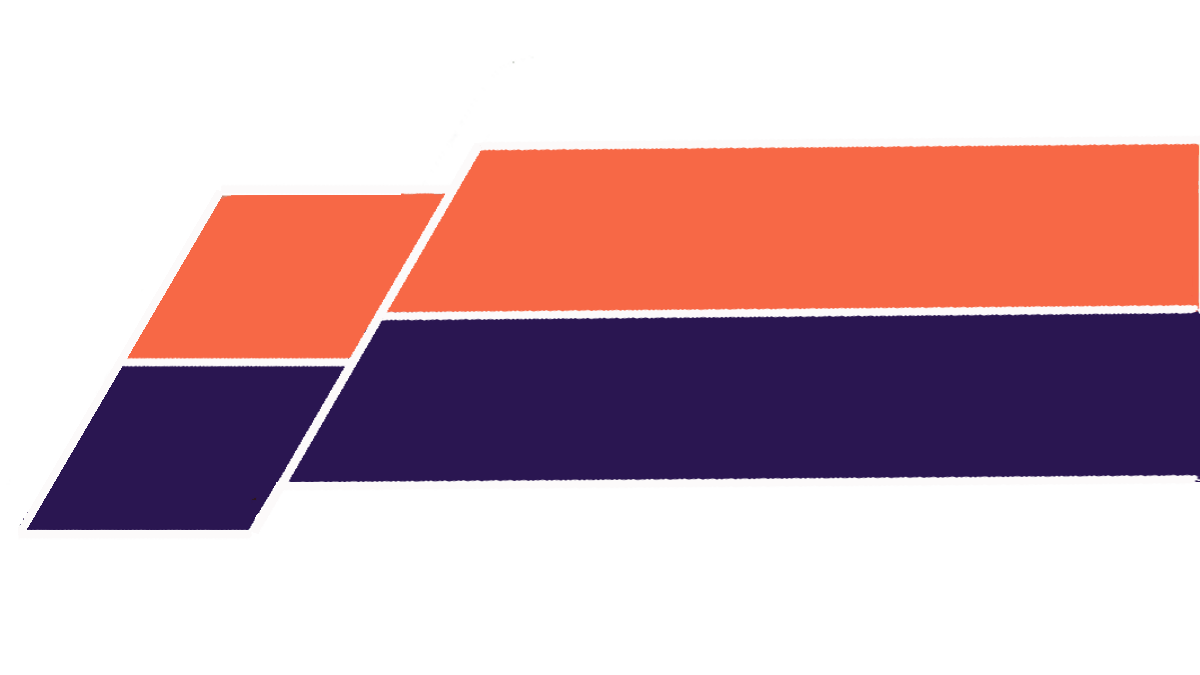 ISU PERLAKSANAAN
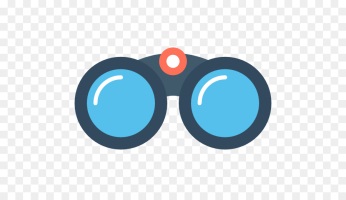 Asas Akruan
SKOP
Rekod bil adalah pada 31 Disember setiap tahun 
Double entry manual di dalam lejar pada 31 Disember setiap tahun
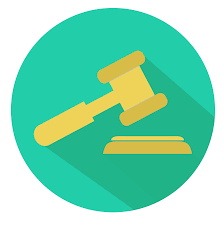 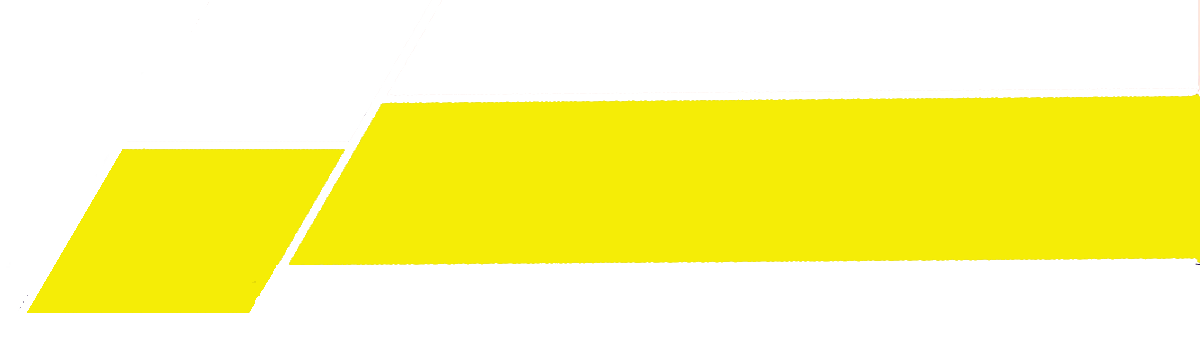 ISU
Sistem boleh menjanakan bil
Sistem rekod bil mengikut tarikh penjanaan bil secara automatik
Double entry automatik mengikut tarikh bil dijana
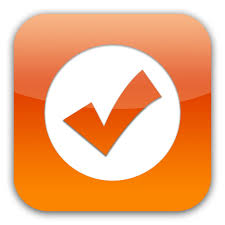 MENGATASI
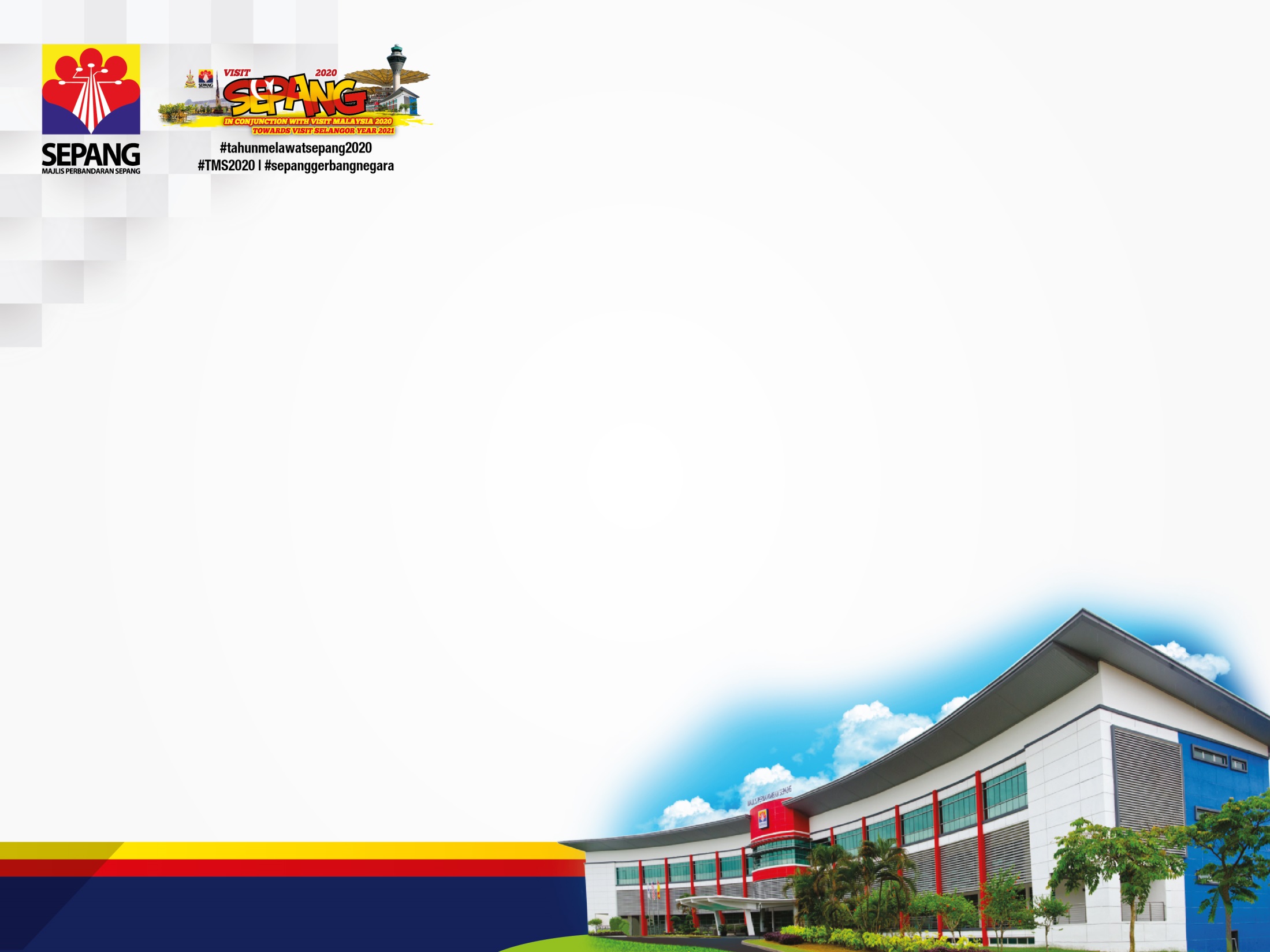 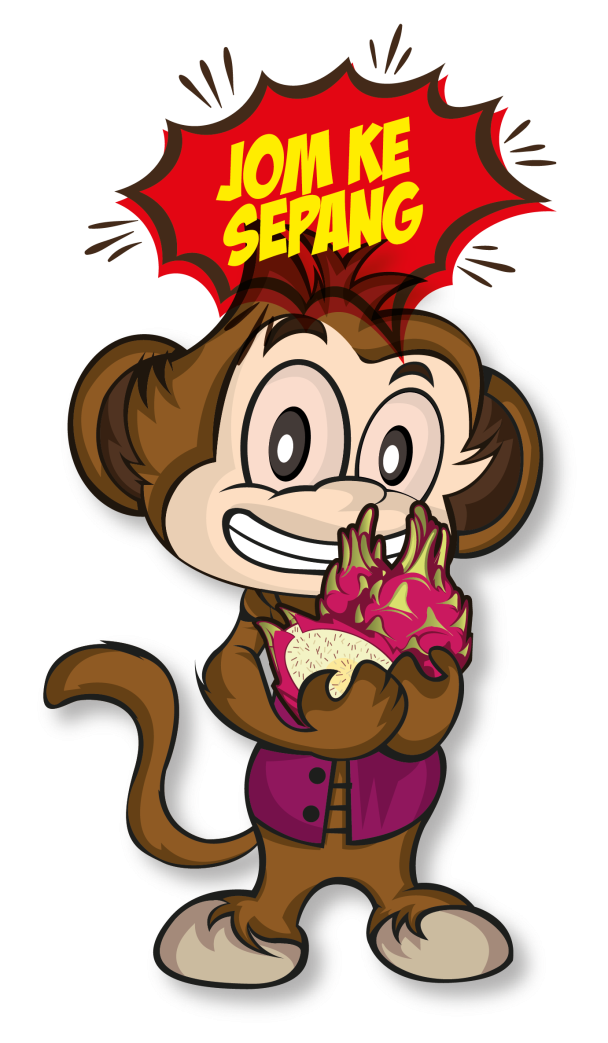 SEKIAN  
TERIMA KASIH
MAJLIS PERBANDARAN SEPANG